Lección 19La palabra sana
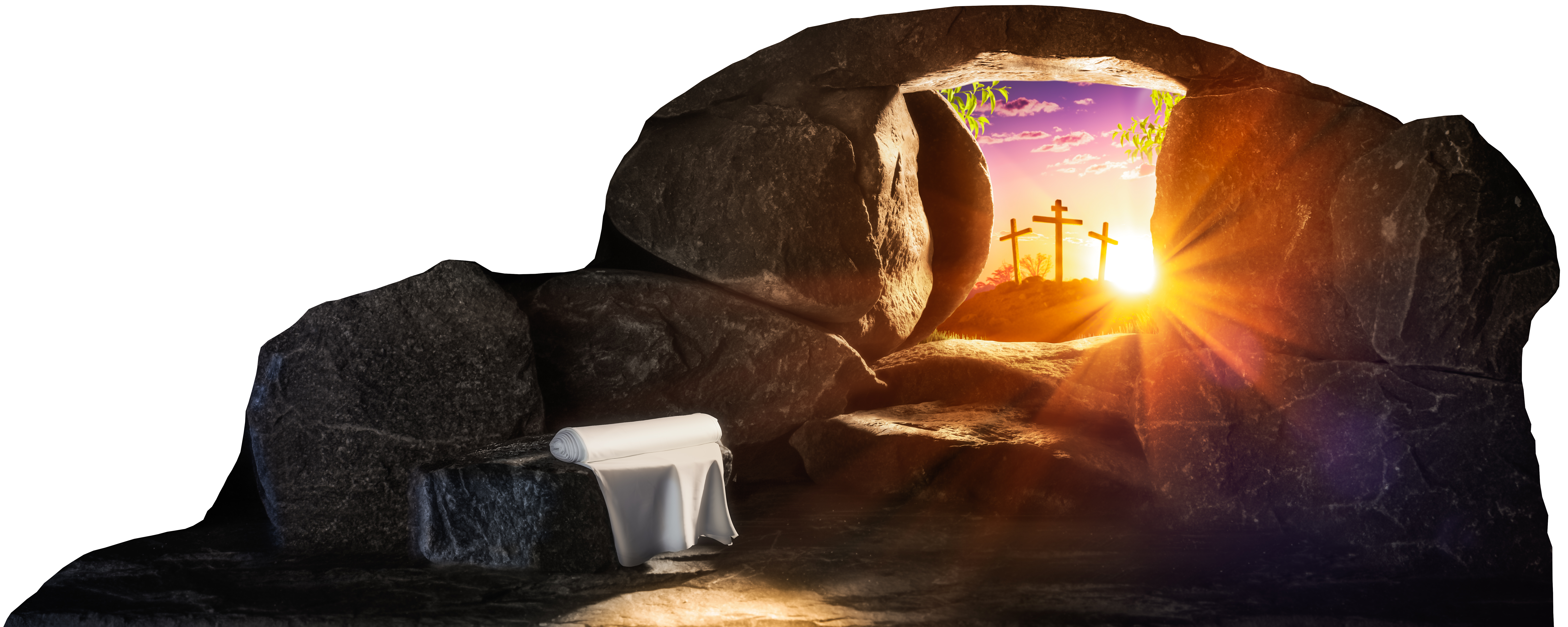 Juan 4.46-54
«El padre entonces entendió que aquélla era la hora en que Jesús le había dicho: “Tu hijo vive”. Y creyó él con toda su casa». 
Juan 4.53
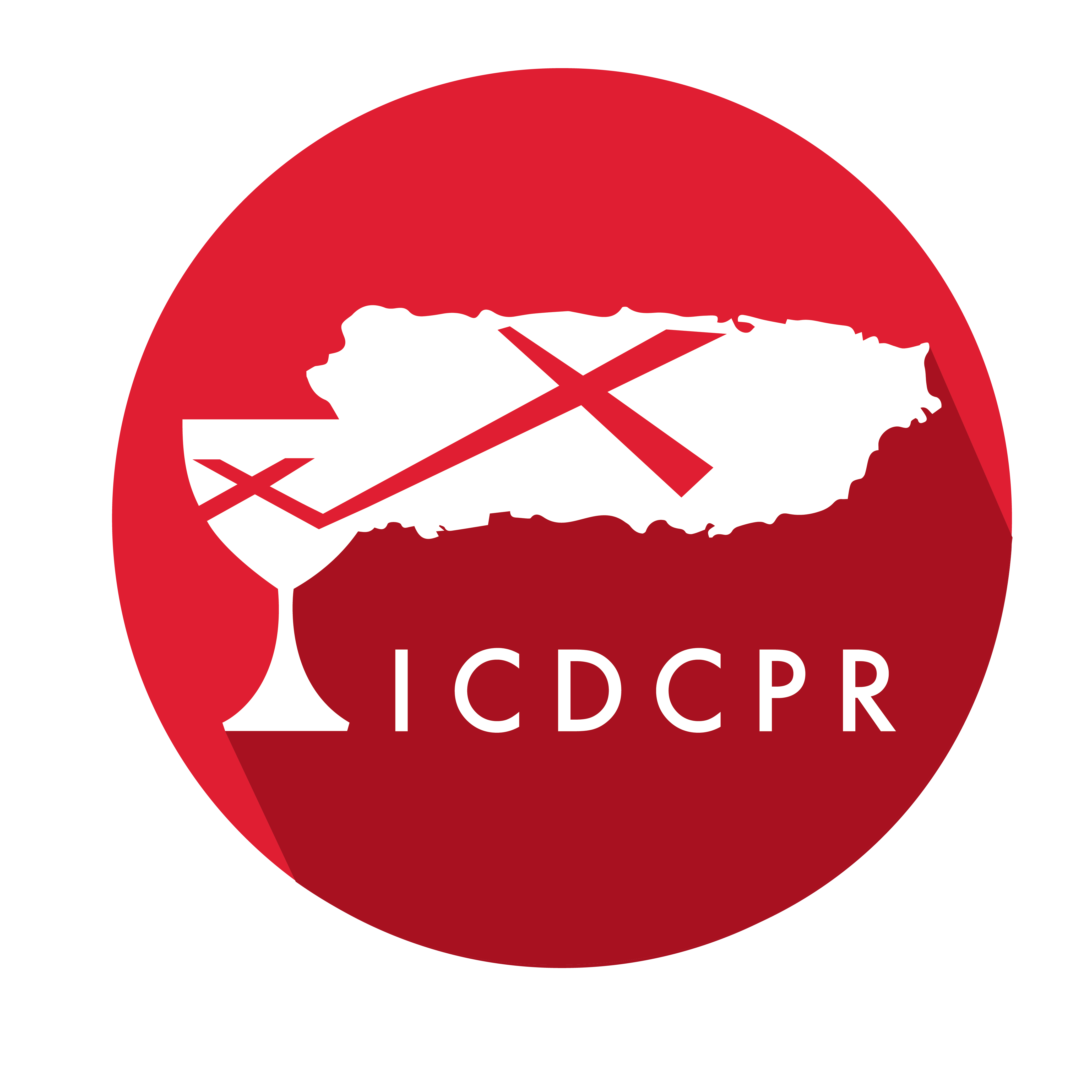 Año 30/Vol. 1
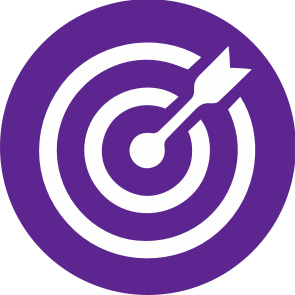 OBJETIVOS
Reflexionar en el desarrollo de nuestra fe y mostrar cómo Cristo honra la fidelidad. 
Demostrar que la fe en Jesús se demuestra no solamente en palabras sino en acciones.
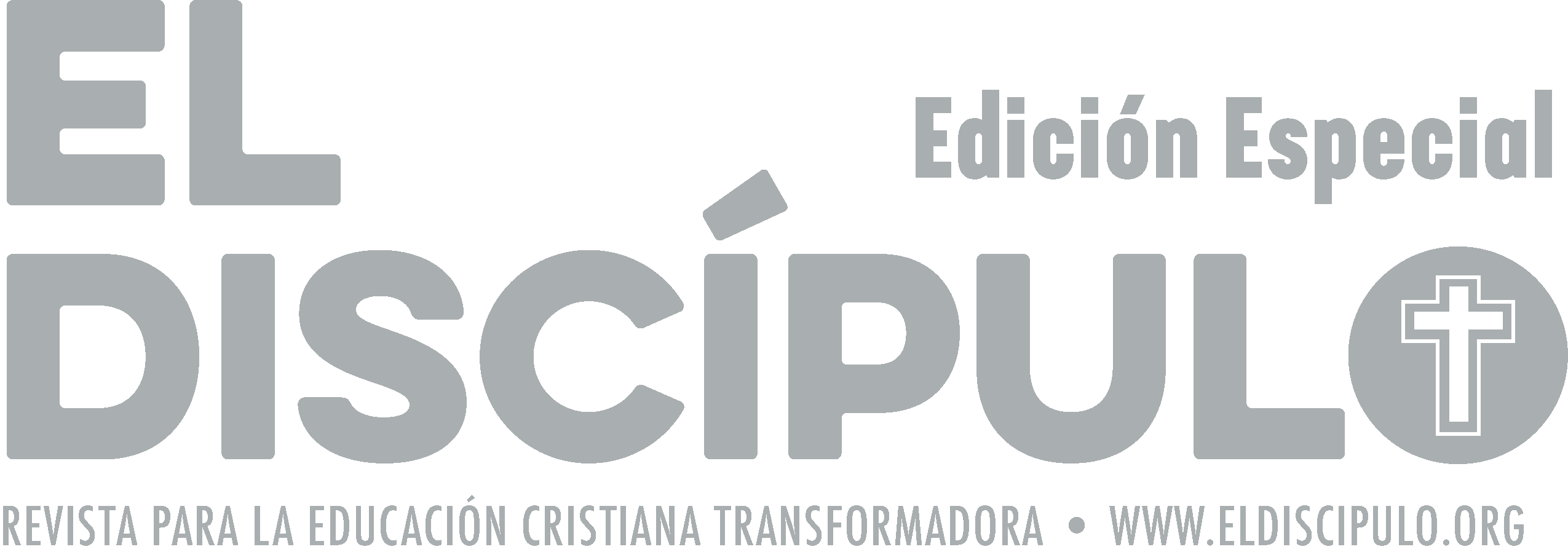 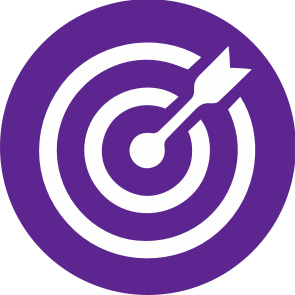 OBJETIVOS
Comprender que Dios puede hacer lo que los seres humanos no podemos lograr por nuestras propias fuerzas.
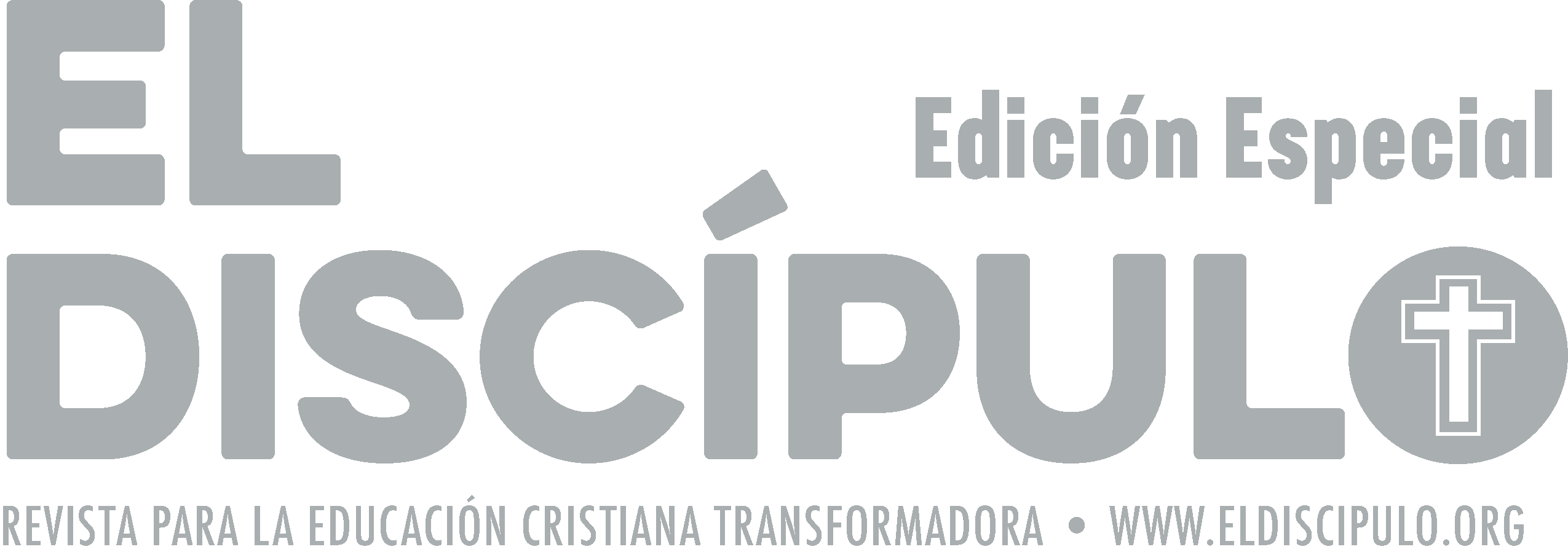 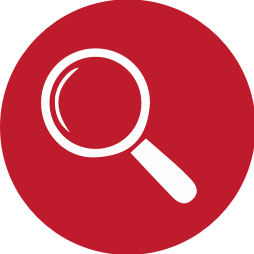 VOCABULARIO
Creer: La palabra creer designa acciones que son sumamente frecuentes entre los seres humanos y que consisten en: la aceptación de algo como verdadero o cierto, la suposición o el pensamiento que se tiene sobre algo, disponer de fe hacia algo o alguien (creemos en Dios), generalmente una religión, y depositar la confianza en alguien.
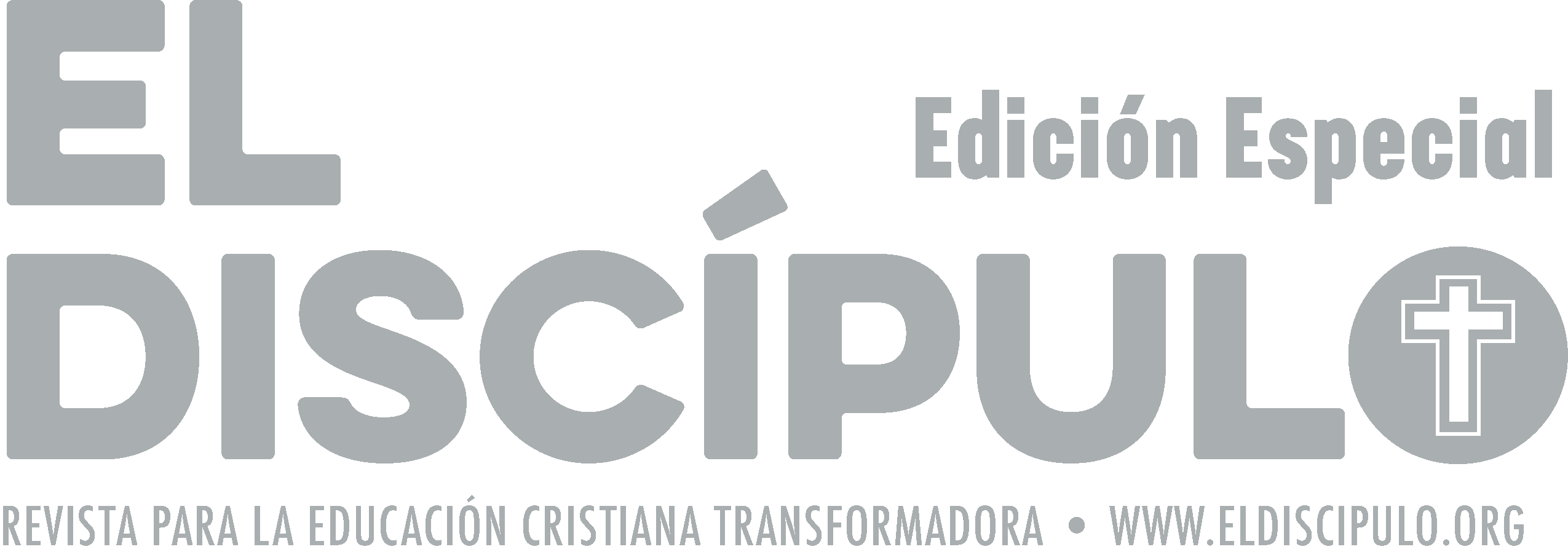 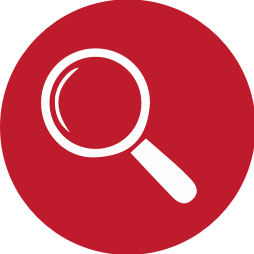 VOCABULARIO
Sanar: Restituir la salud perdida; devolver a la persona su estado general de bienestar. El verbo hebreo ra fá y el griego I á o mai son las palabras principales que en la Biblia comunican los sentidos literal y figurado de la acción de sanar.
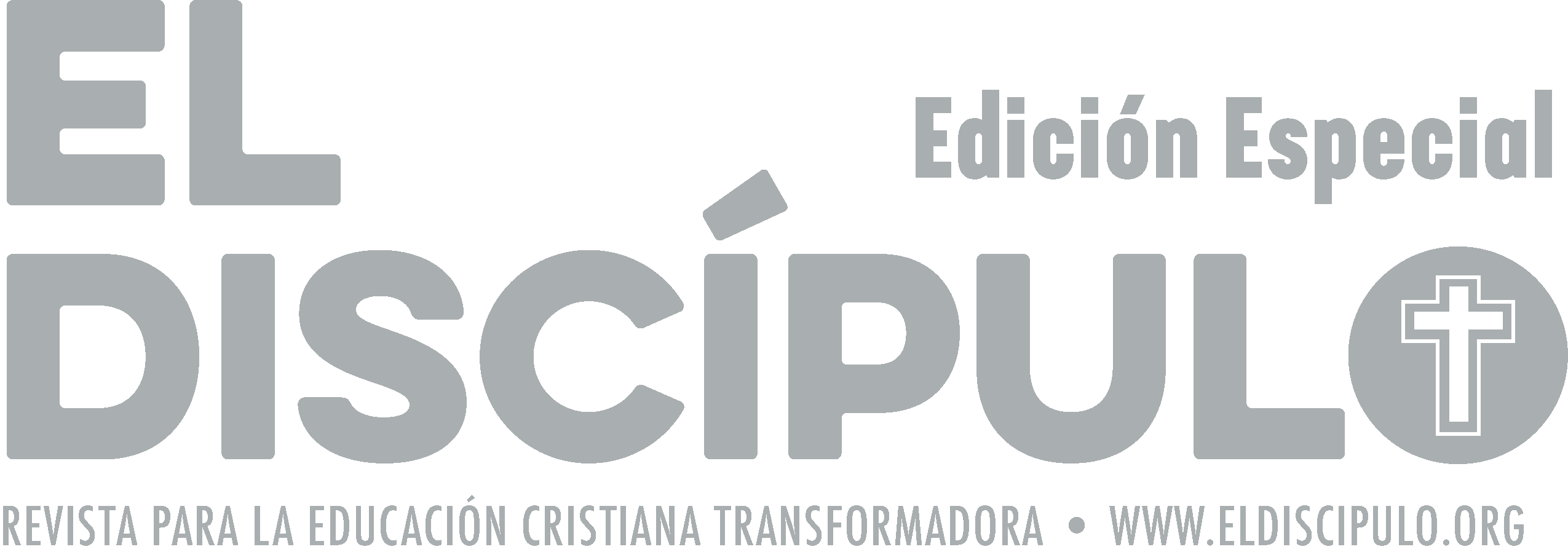 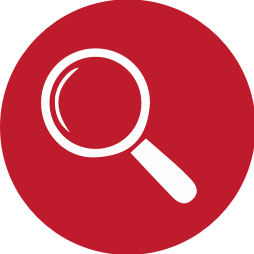 VOCABULARIO
Signo: Es sinónimo de señal y la palabra griega subyacente para «señal» es semeion, que es un signo, símbolo, señal, mensaje, milagro o maravilla. Una «señal» o semeion es un indicio que se da en lugar de una realidad más grande. Una «señal» o semeion es un símbolo que representa otra cosa, que lleva la mente a recordarlo de una manera diferente.
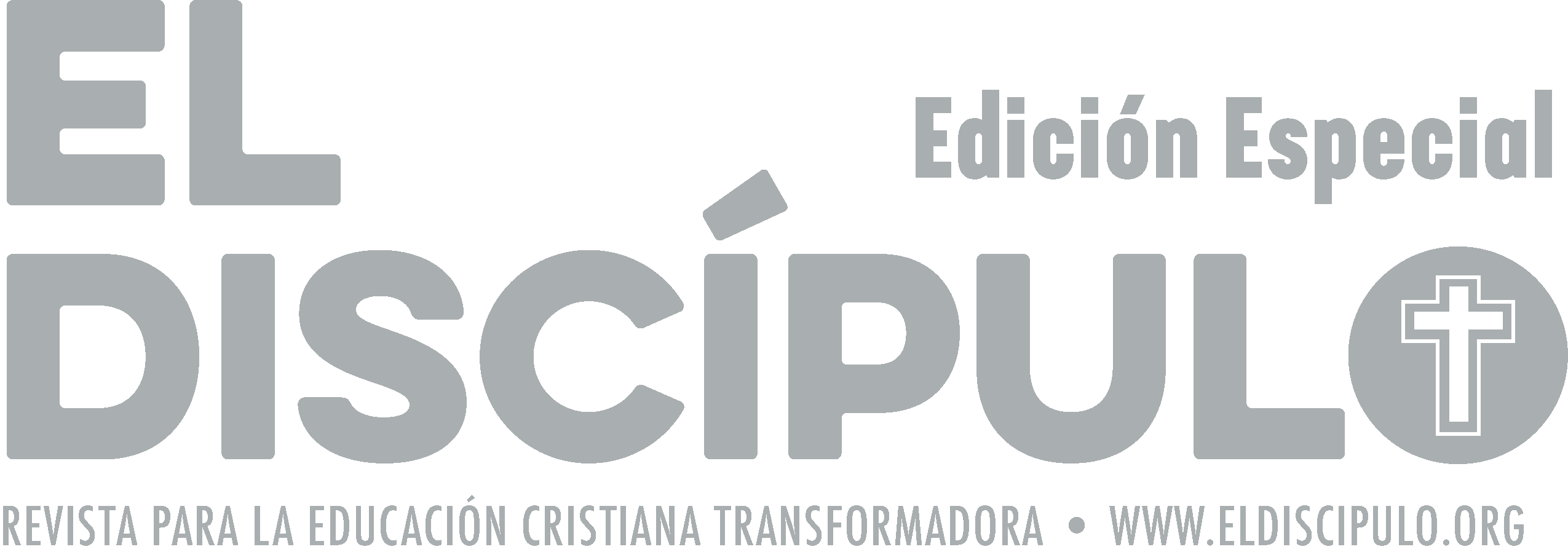 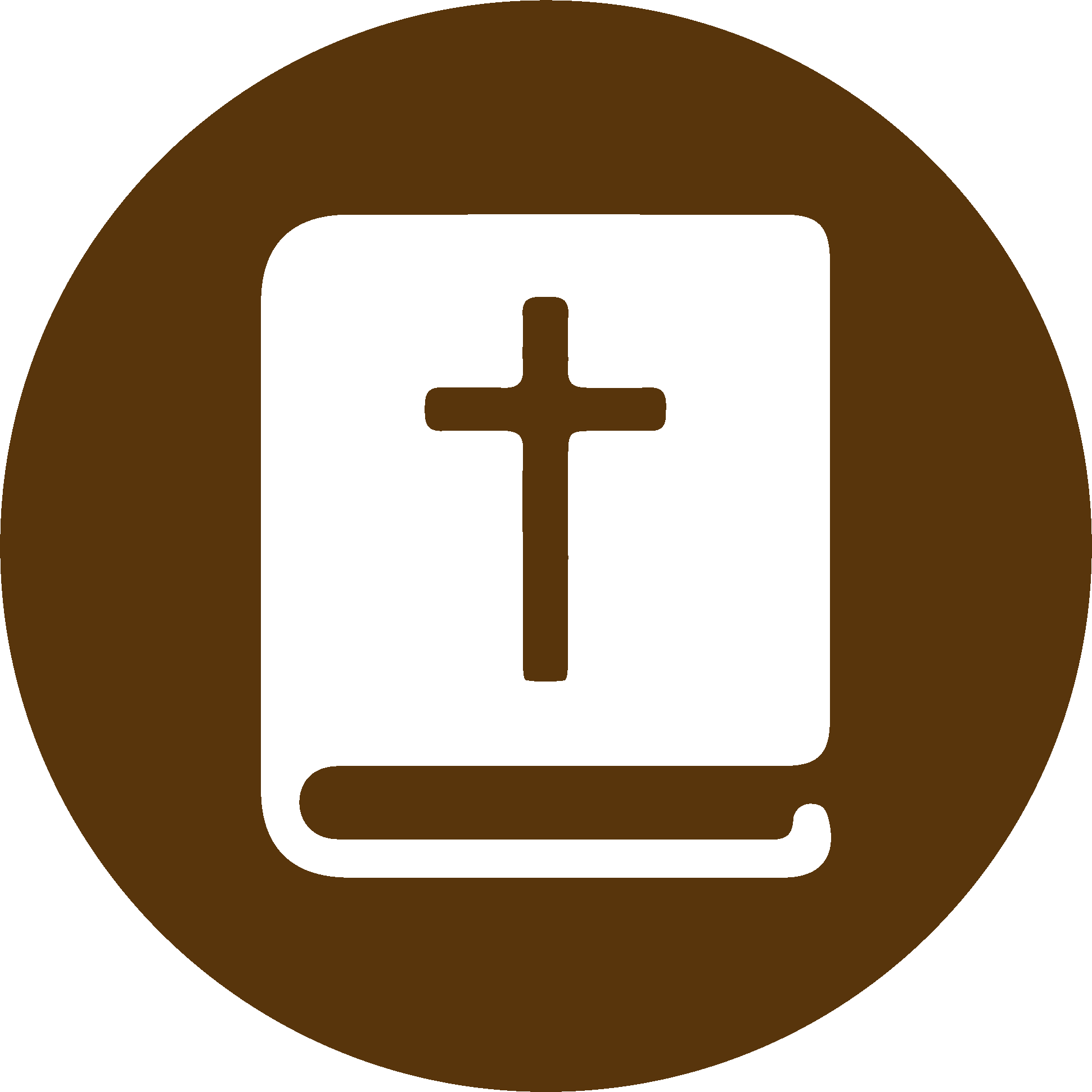 TEXTO BÍBLICO: Juan 4.46-47
VP

46 Jesús regresó a Caná de Galilea, donde había convertido el agua en vino. Y había un alto oficial del rey, que tenía un hijo enfermo en Cafarnaúm. 

47 Cuando el oficial supo que Jesús había llegado de Judea a Galilea, fue a verlo y le rogó que fuera a su casa y sanara a su hijo, que estaba a punto de morir.
RVR

46 Fue, pues, Jesús otra vez a Caná de Galilea, donde había convertido el agua en vino. Había en Capernaúm un oficial del rey, cuyo hijo estaba enfermo. 

47 Cuando oyó aquel que Jesús había llegado de Judea a Galilea, fue a él y le rogó que descendiera y sanara a su hijo, que estaba a punto de morir.
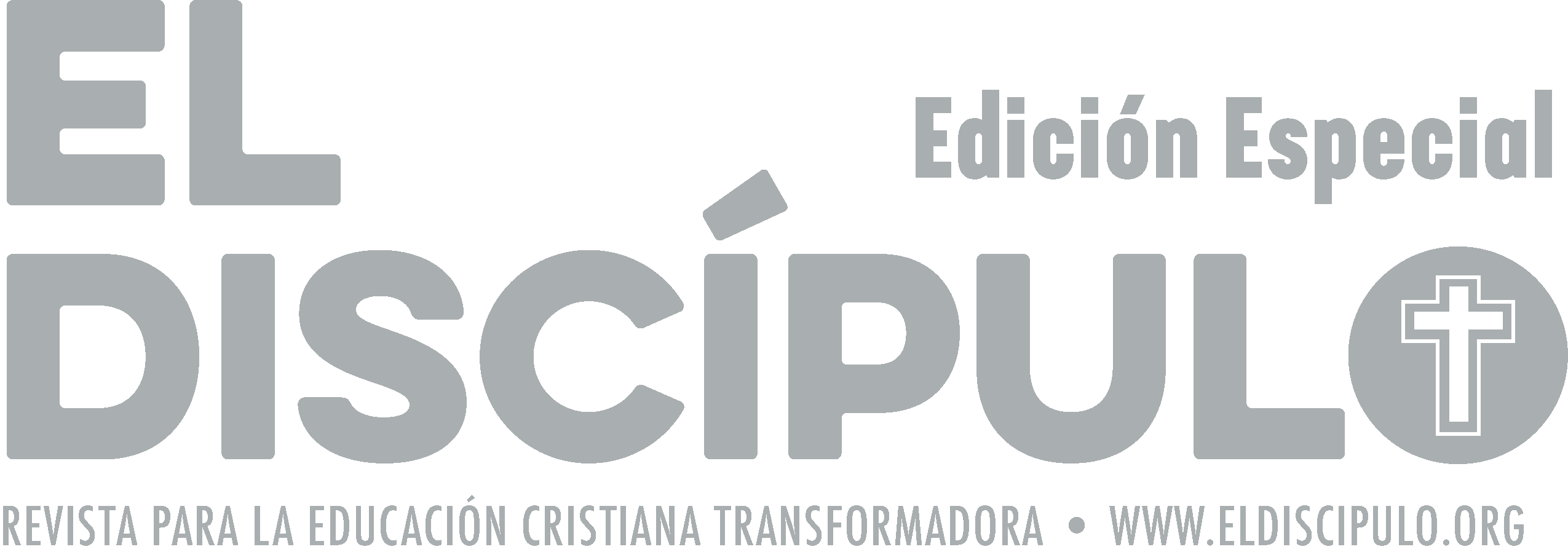 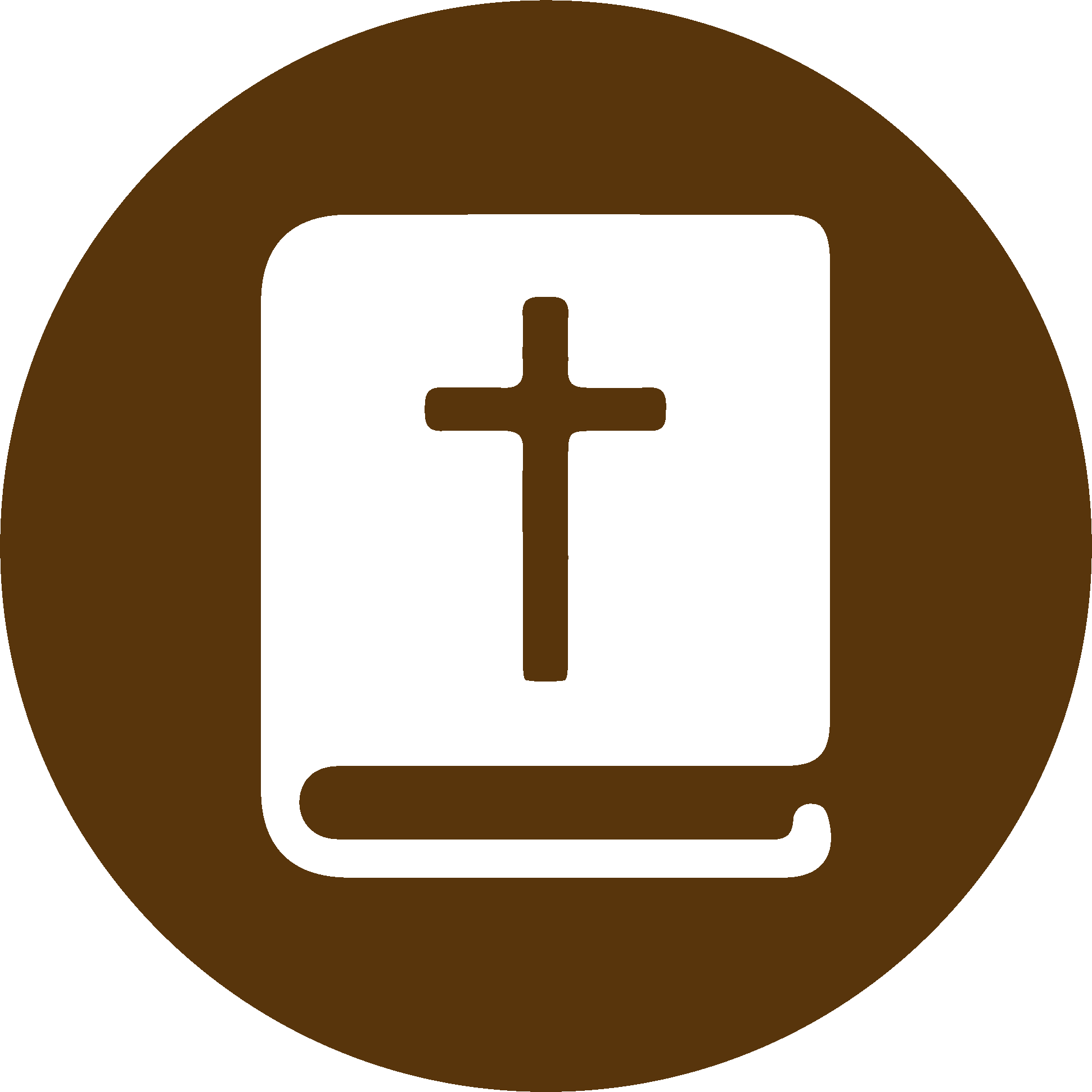 TEXTO BÍBLICO: Juan 4.48-49
VP

48 Jesús le contestó: —Ustedes no creen, si no ven señales y milagros.

49 Pero el oficial le dijo: —Señor, ven pronto, antes que mi hijo se muera.
RVR

48  Entonces Jesús le dijo: —Si no veis señales y prodigios, no creeréis.

49 El oficial del rey le dijo: —Señor, desciende antes que mi hijo muera.
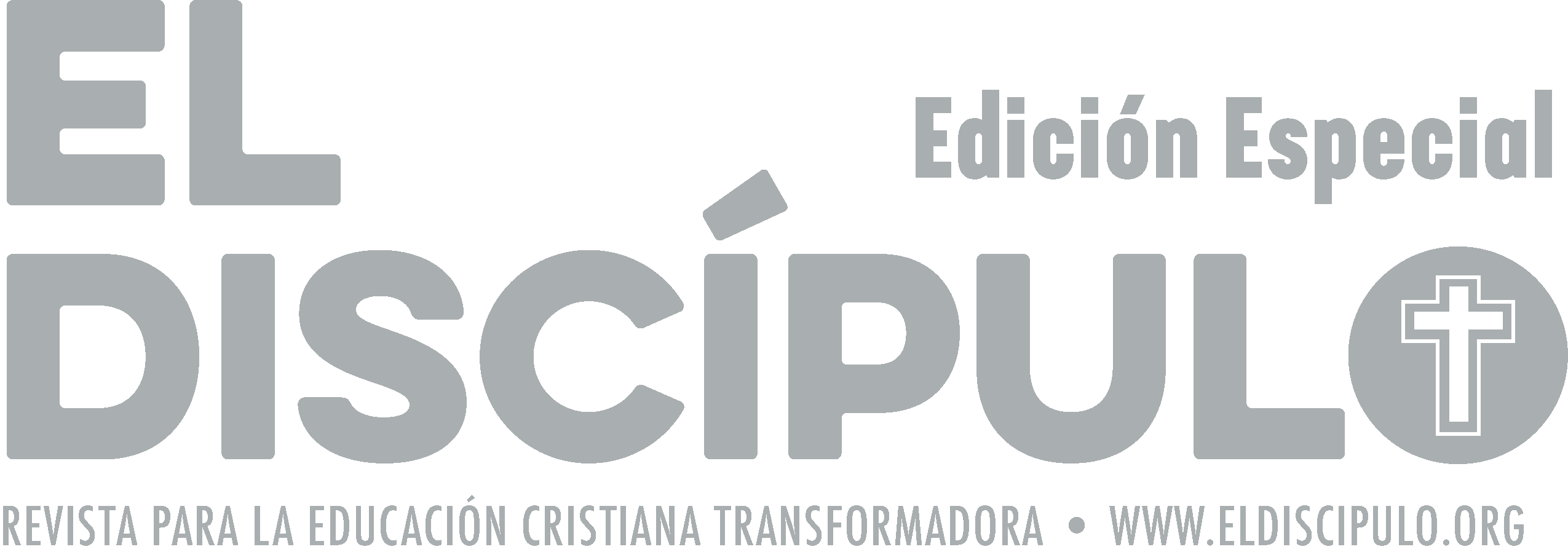 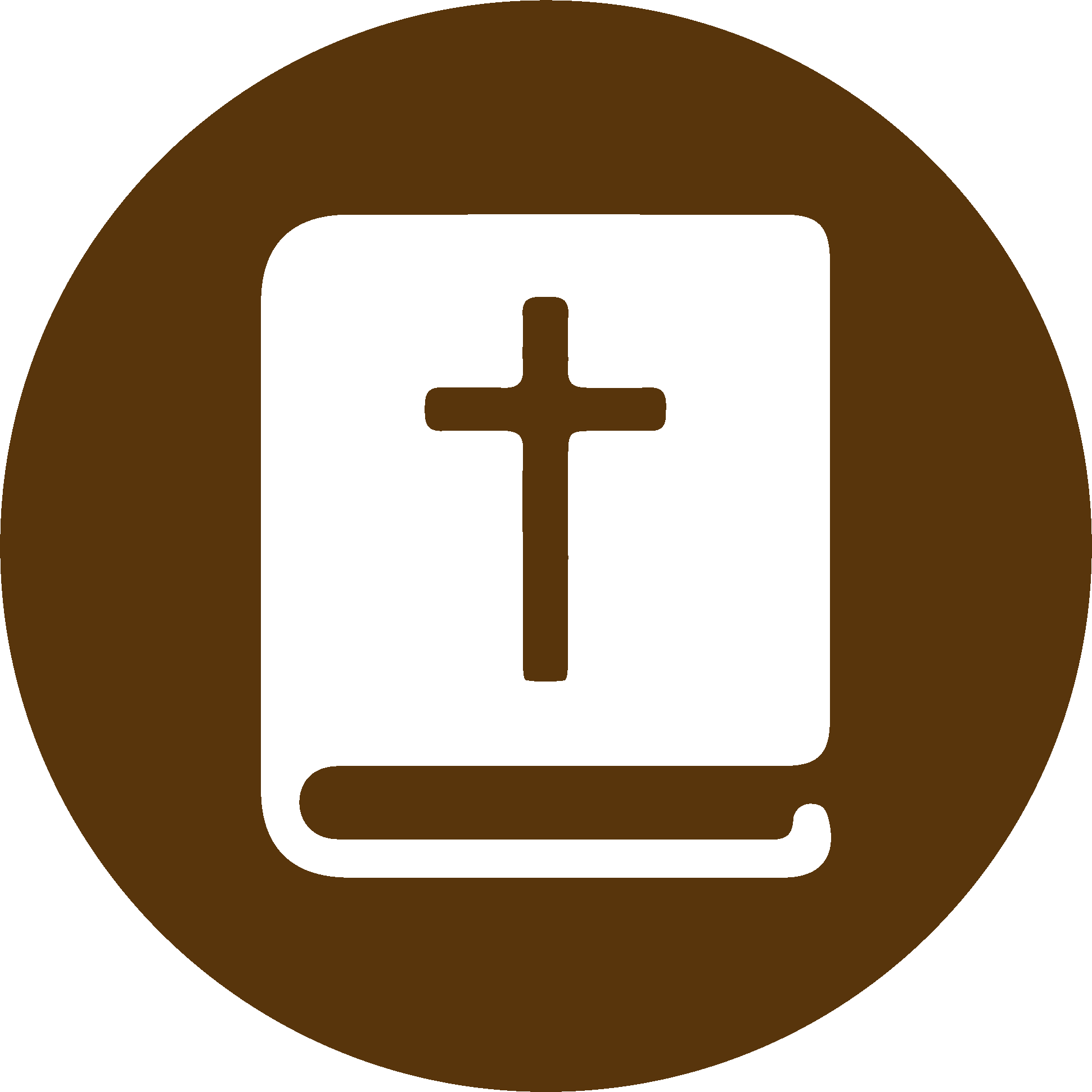 TEXTO BÍBLICO: Juan 4.50-51
RVR

50 Jesús le dijo: —Vete, tu hijo vive. El hombre creyó la palabra que Jesús le dijo, y se fue. 

51 Cuando ya él descendía, sus siervos salieron a recibirlo, y le informaron diciendo: —Tu hijo vive.
VP

50 Jesús le dijo entonces: —Vuelve a casa; tu hijo vive. El hombre creyó lo que Jesús le dijo, y se fue. 

51 Mientras regresaba a su casa, sus criados salieron a su encuentro y le dijeron: —¡Su hijo vive!
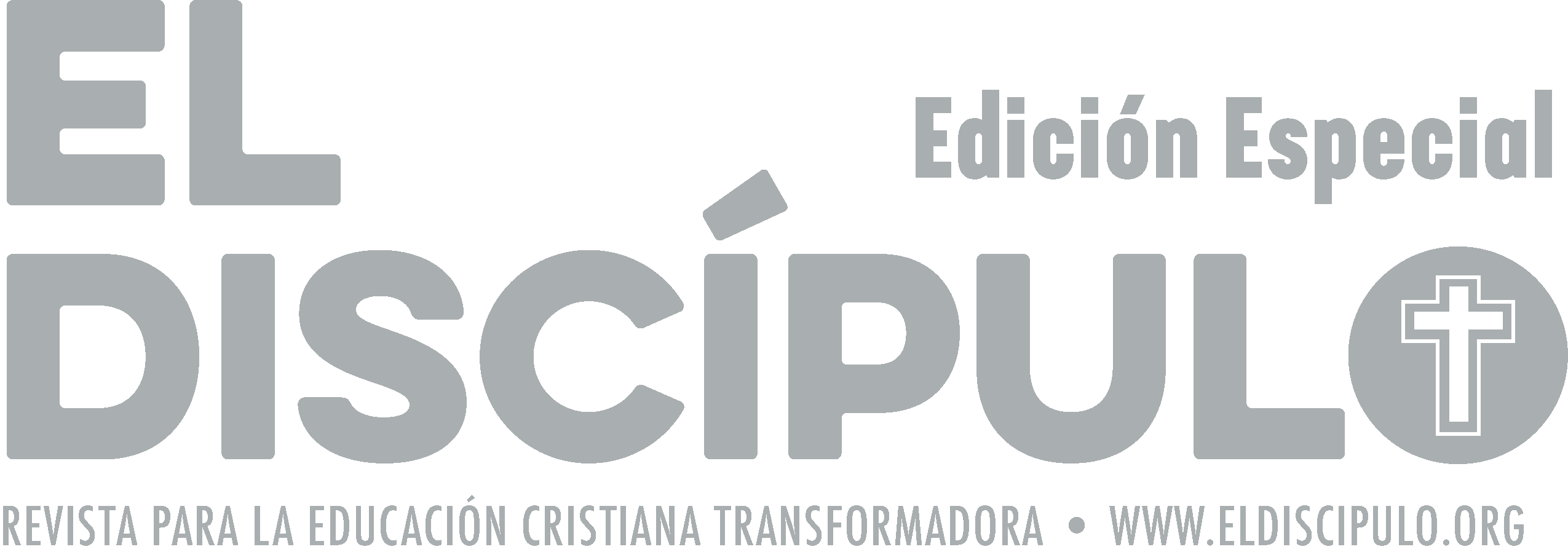 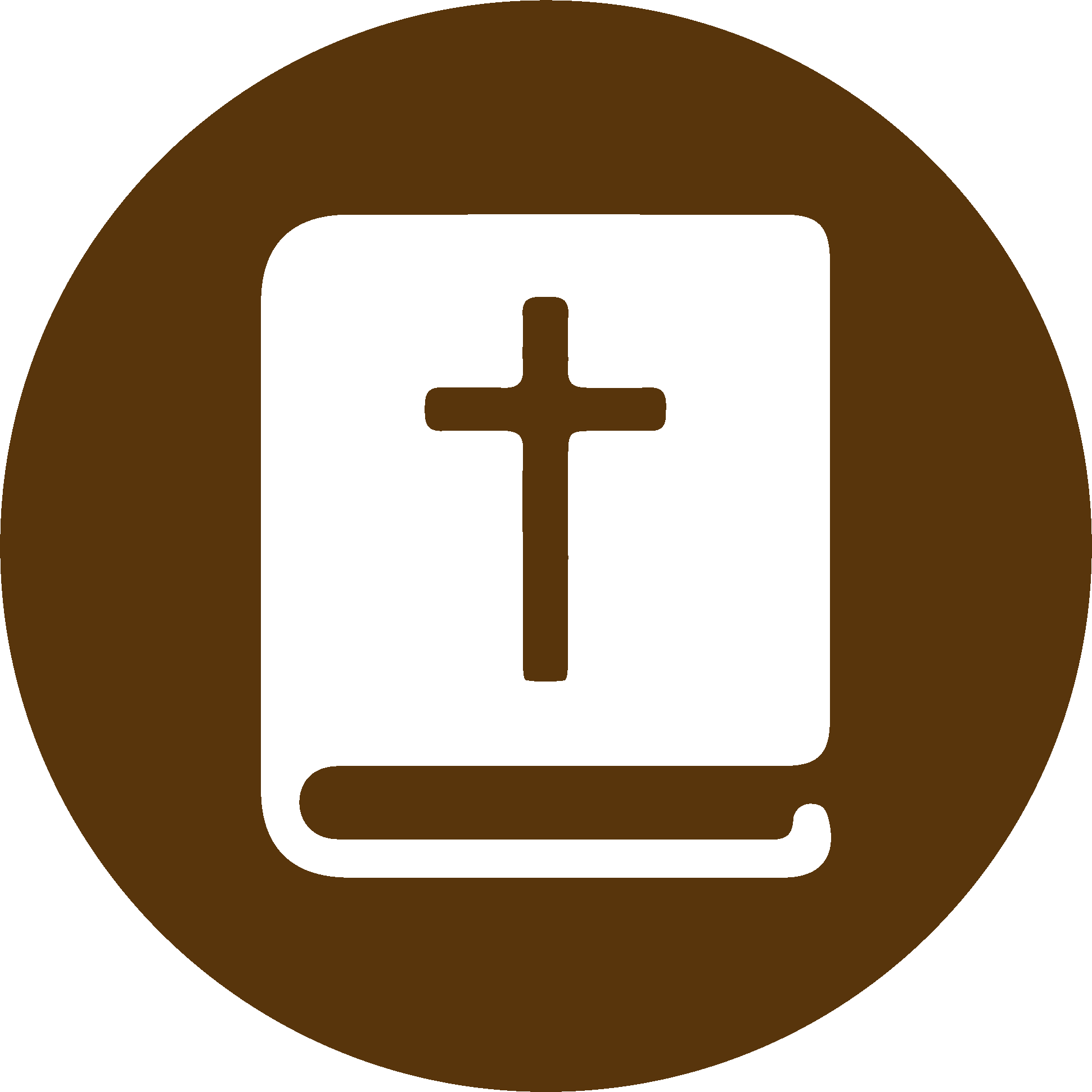 TEXTO BÍBLICO: Juan 4.52-53
RVR

52  Entonces él les preguntó a qué hora había comenzado a mejorar. Le dijeron: —Ayer, a la hora séptima, se le pasó la fiebre.

53  El padre entonces entendió que aquélla era la hora en que Jesús le había dicho: «Tu hijo vive.» Y creyó él con toda su casa.
VP

52 Él les preguntó a qué hora había comenzado a sentirse mejor 
 su hijo, y le contestaron: — Ayer a la una de la tarde se le quitó la fiebre.

53 El padre cayó entonces en la cuenta de que era la misma hora en que Jesús le dijo: «Tu hijo vive»; y él y toda su familia creyeron en Jesús.
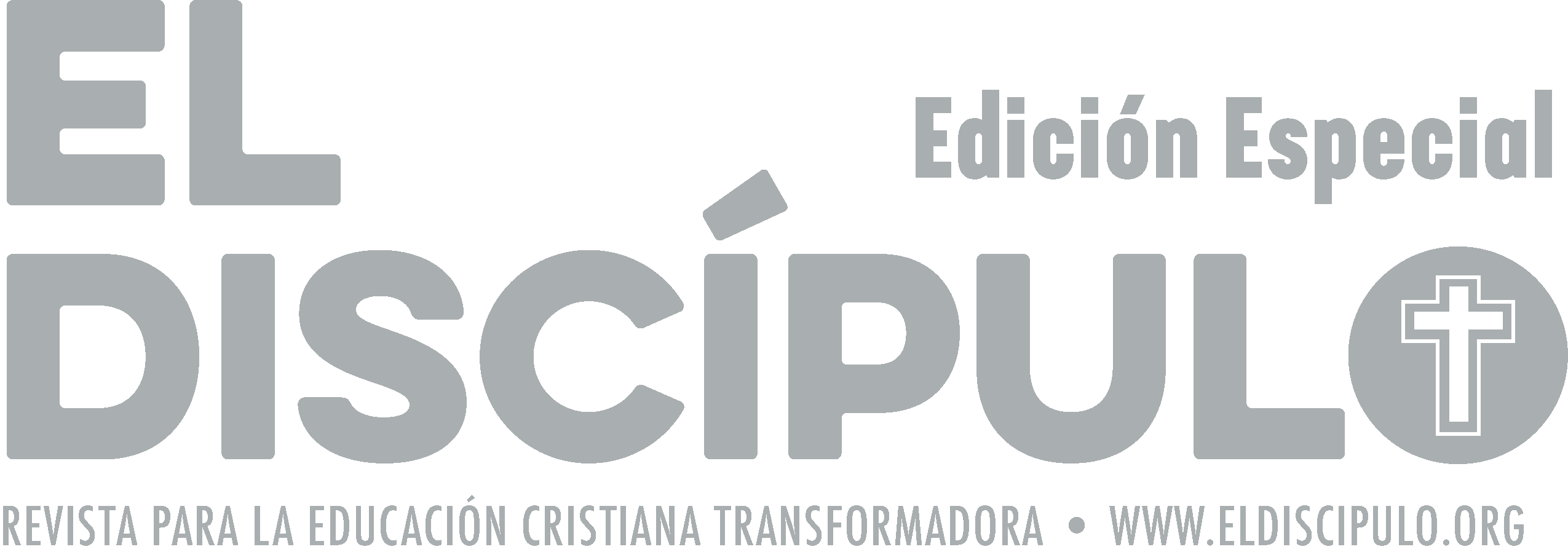 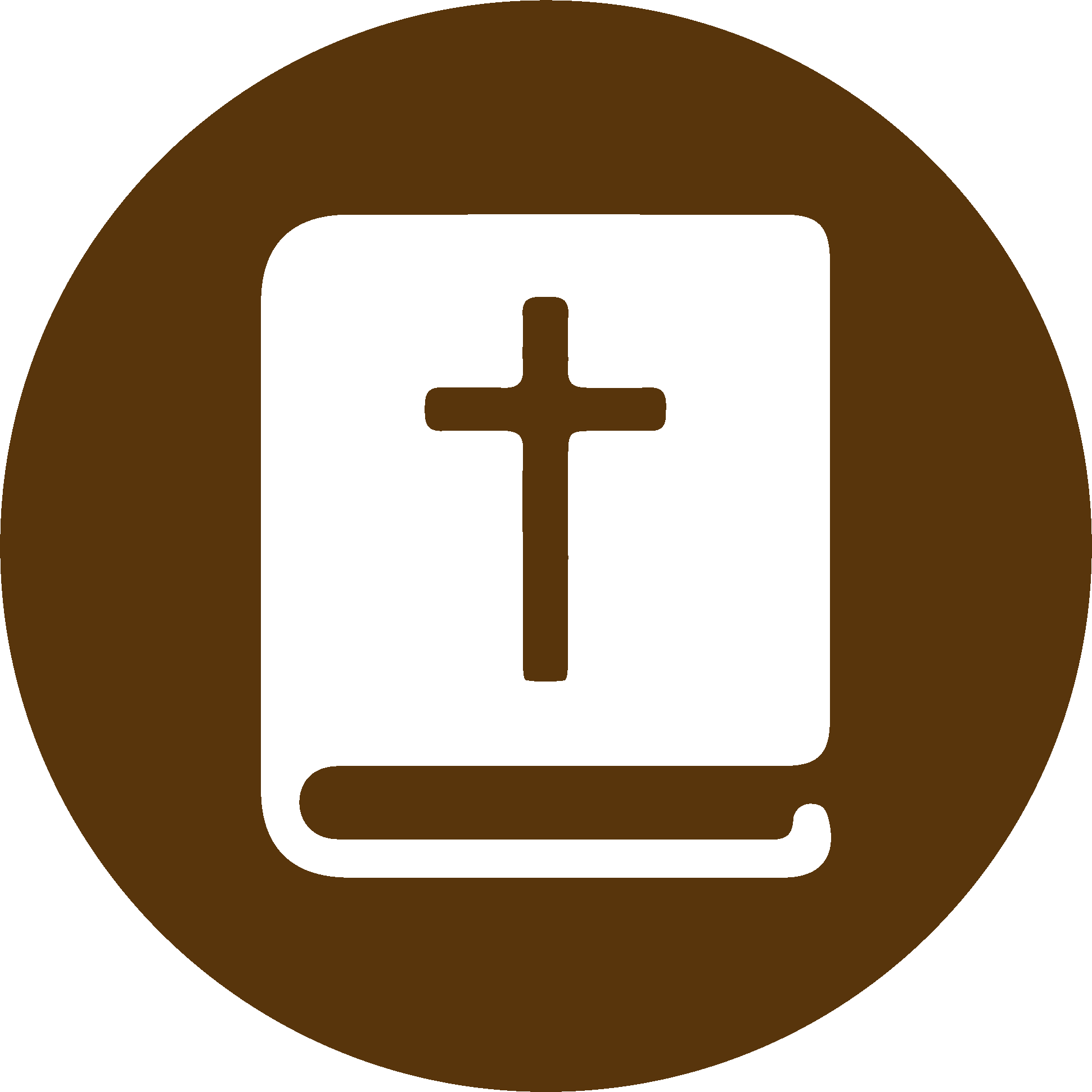 TEXTO BÍBLICO: Juan 4.54
RVR

54  Esta segunda señal hizo Jesús cuando fue de Judea a Galilea.
VP

54 Ésta fue la segunda señal milagrosa que hizo Jesús, cuando volvió de Judea a Galilea.
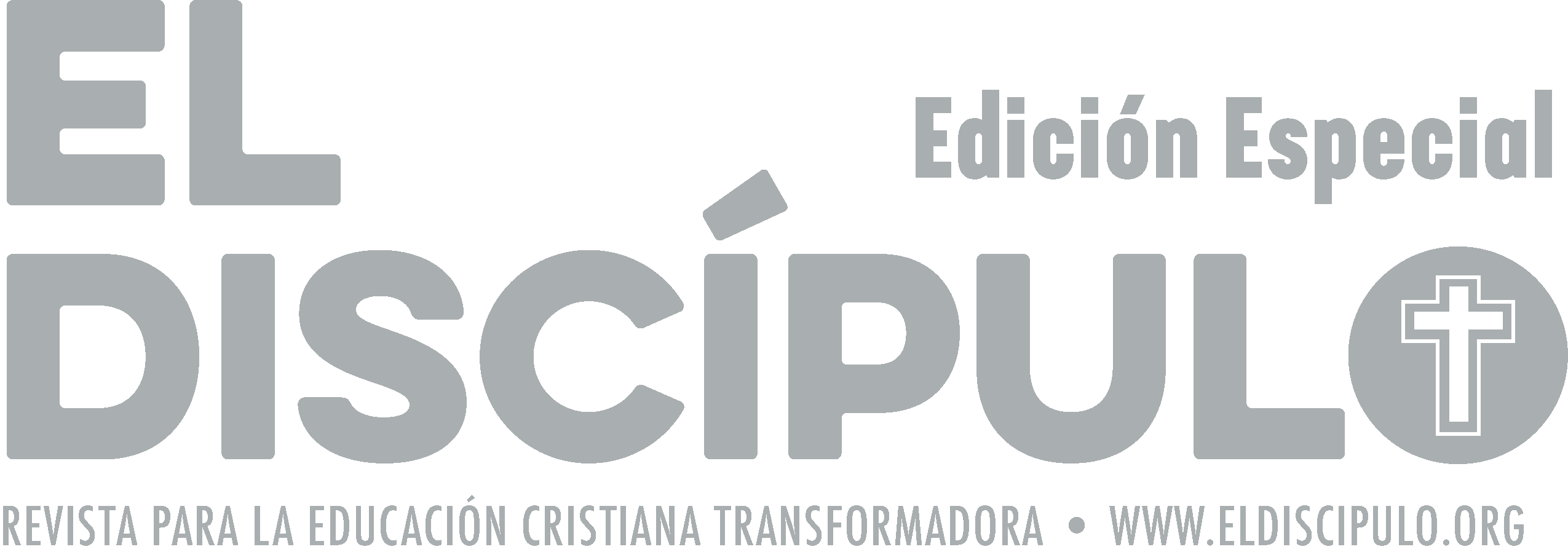 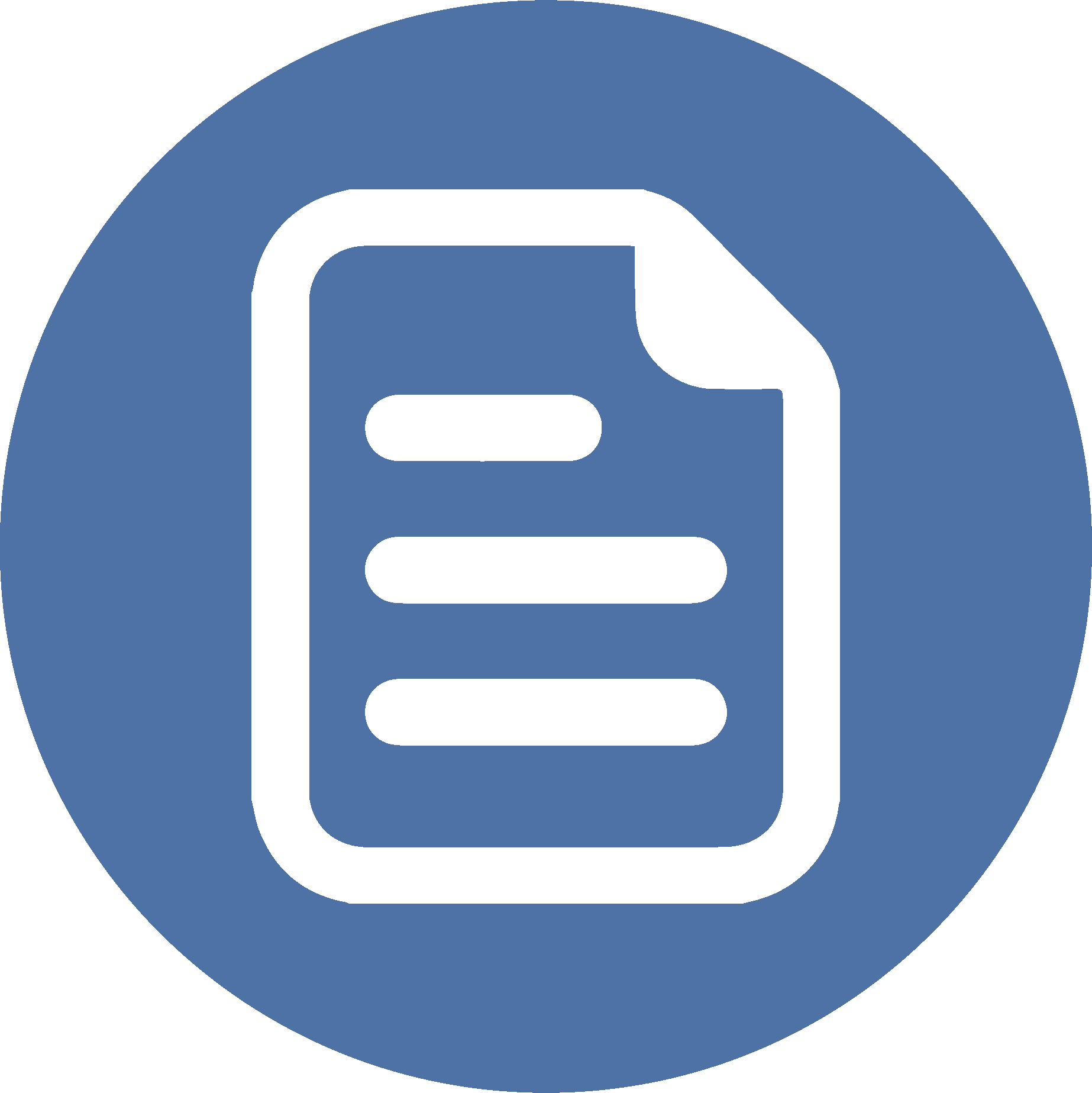 RESUMEN
Esta historia contiene una enseñanza de fe muy relevante para los creyentes. El ejemplo de la perseverancia del oficial del rey y su confianza en las palabras de Jesús antes de ver el milagro fueron excepcionales. Nuestro caminar de fe requiere en muchas instancias esa confianza plena, certera en la palabra que Dios ha dicho. Para Dios no hay barreras ni distancia y él trae todo en su tiempo perfecto y en su voluntad. Dios honró la fidelidad del oficial del rey a su palabra.
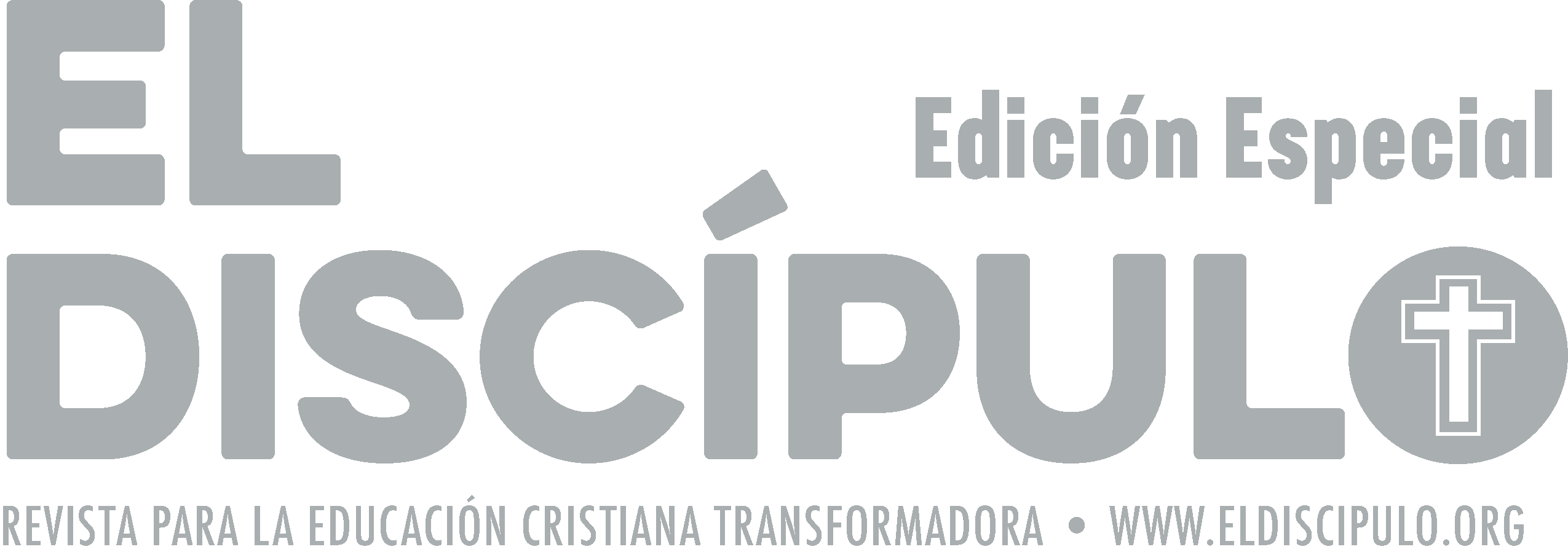 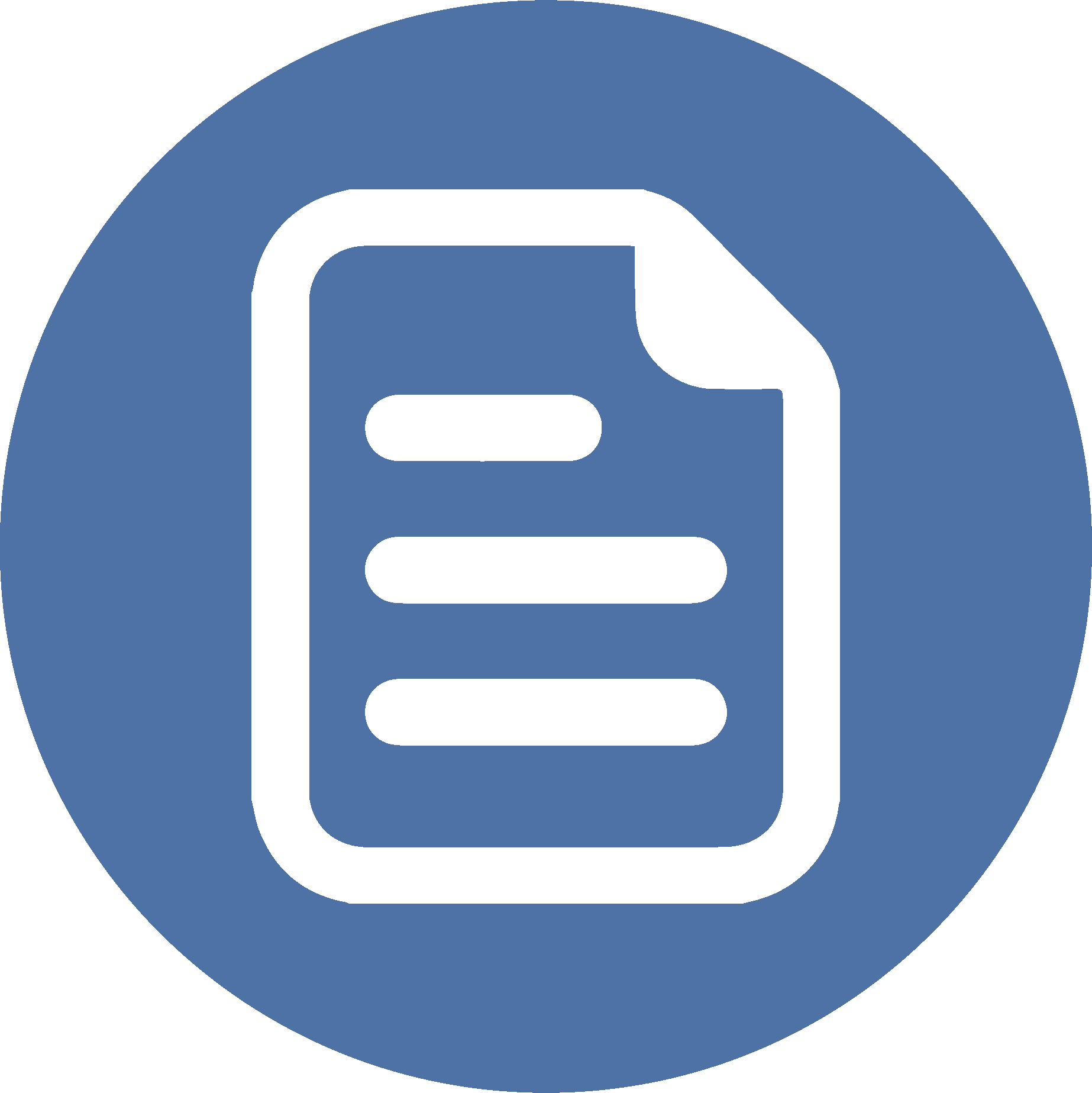 RESUMEN
Los signos o milagros no son el fundamento de nuestra fe, pero nos ayudan a dar testimonio del poder de Jesús, quien es la palabra que sana y salva. Desde este segundo signo hecho en Caná de Galilea se continúa afirmando la divinidad de Jesús para la comunidad del discípulo amado y para todas las comunidades cristianas originarias.
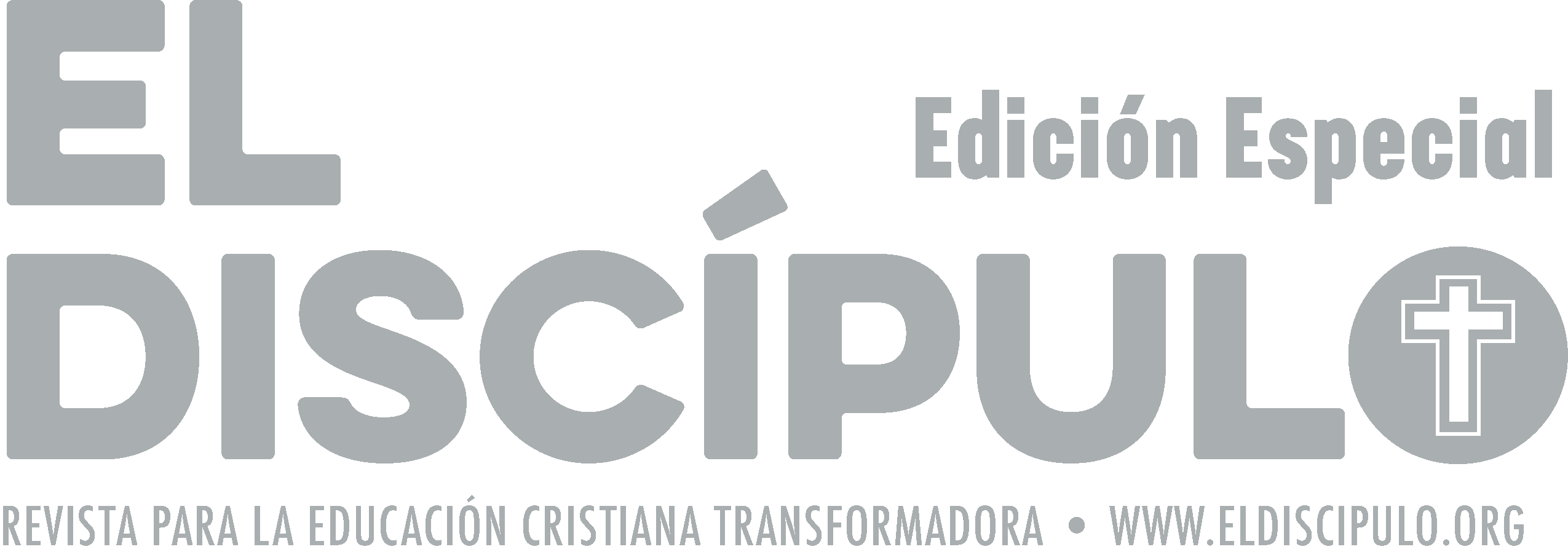 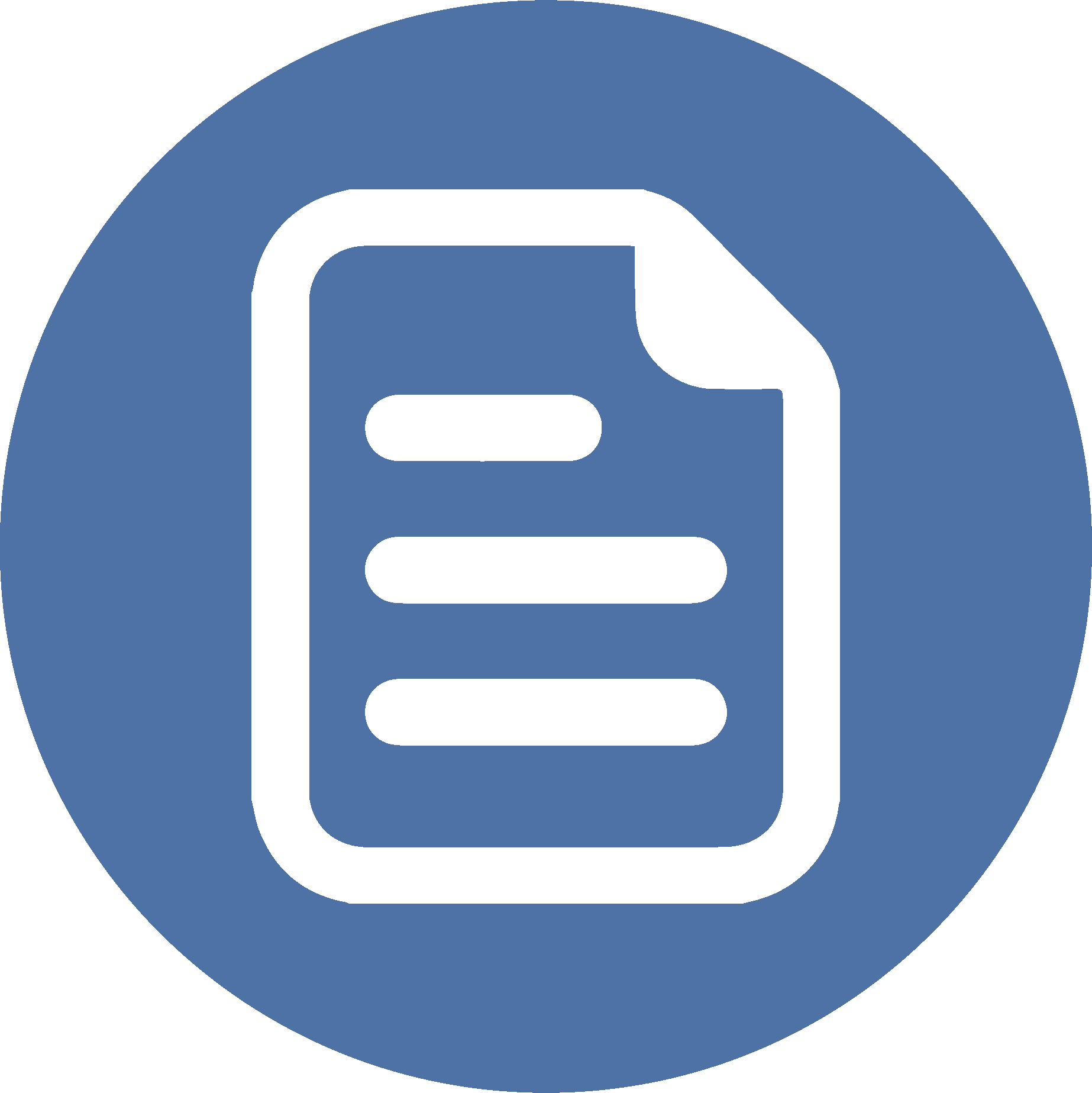 RESUMEN
Nuestra fe trasciende el milagro ya que aun cuando no ocurre continuamos creyendo y afirmando la soberanía de Dios cuyo conocimiento nos trasciende y cuyo amor nos sostiene en medio de las pruebas. La fe en Jesús es una fe dinámica porque el mismo Dios quiere que crezcamos en la fe. Las etapas de la fe desarrolladas por el teólogo James Fowler pueden ser una guía para autoevaluarnos en cuanto al desarrollo de nuestra fe y analizar cómo podemos continuar madurando y creciendo.
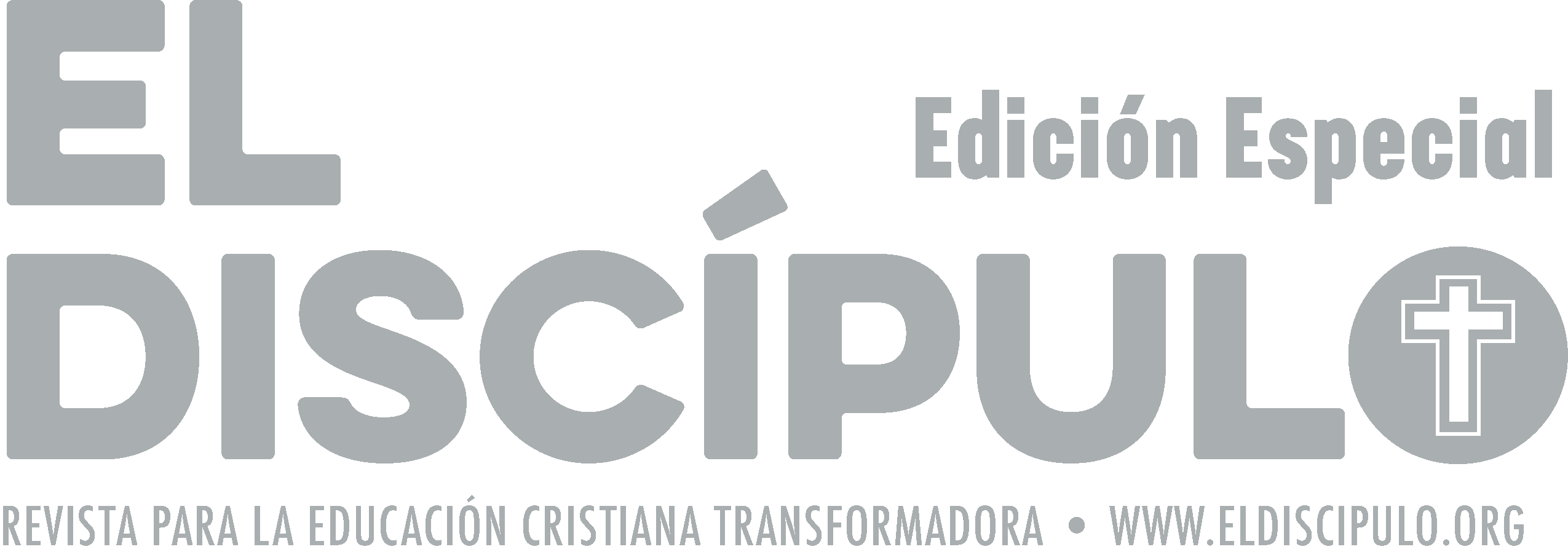 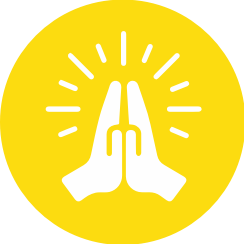 ORACIÓN
Amado Dios, gracias por el don de la fe, porque nos invitas a crecer en ella y a confiar en tu palabra creadora, sanadora, salvadora. Gracias por este testimonio poderoso de poder creer aun sin ver el milagro, aun sin recibirlo, confiando en que tú conoces lo que es mejor para nuestras vidas y nuestras familias. Te pedimos por las familias que enfrentan diferentes desafíos, incluso el de la enfermedad, y que necesitan un milagro, signo que les dirigirá a Cristo Jesús. En el nombre del Padre, del Hijo y del Espíritu Santo, amén.
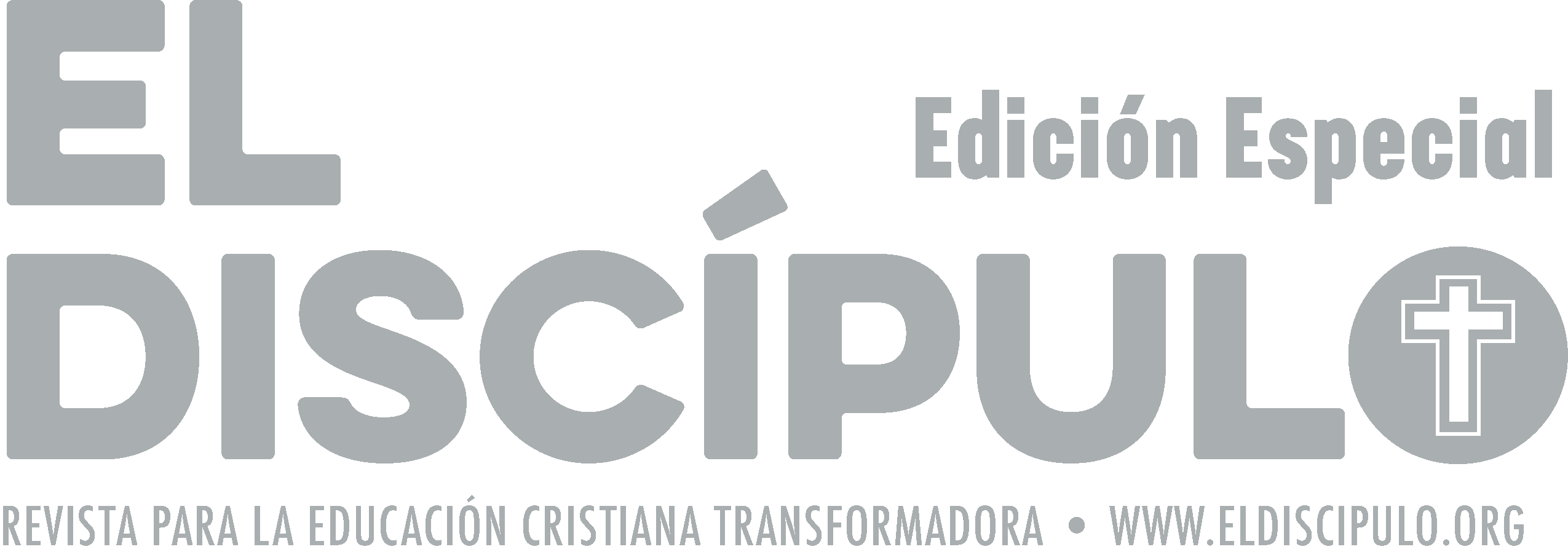